Problem solving by Searching
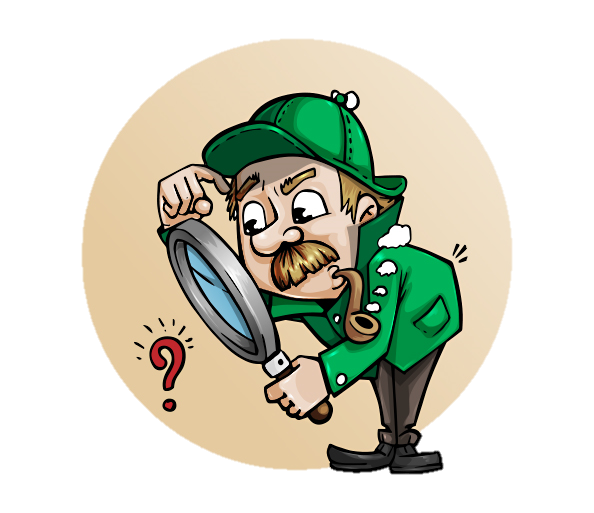 Problem Solving Agent  
Masalah, Ruang Masalah, Ruang Keadaan
Uninformed Search 
Informed Search
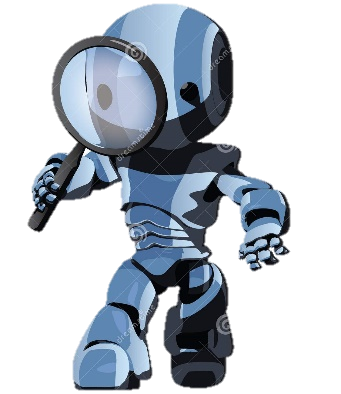 OUTLINE
Goal Based Agent
Percepts
What the world 
is like now
Sensors
State
How the world evolves
Environment
What my actions do
What it will be like 
if I do action A
What action I 
should do now
Goals
Actions
Actuators
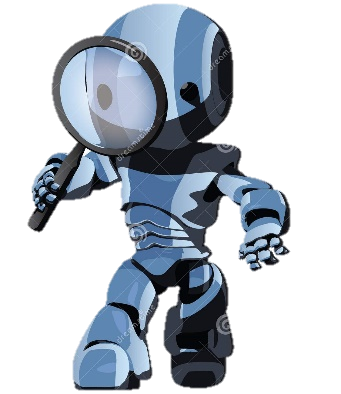 Finds sequences of actions that lead to desirable states.
Problem Solving Agent  - Goal Based Agent
4
Goal Based Agent
Function Simple-Problem-Solving-Agent( percept ) returns action

Inputs:	percept		a percept
Static:	seq		an action sequence initially empty
	state		some description of the current world
	goal		a goal, initially null
	problem		a problem formulation

state <- UPDATE-STATE( state, percept )

if seq is empty then do
	goal <- FORMULATE-GOAL( state )
	problem <- FORMULATE-PROBLEM( state, goal )
	seq <- SEARCH( problem )			# SEARCH

action <- RECOMMENDATION ( seq )			# SOLUTION
seq <- REMAINDER( seq )
return action						# EXECUTION
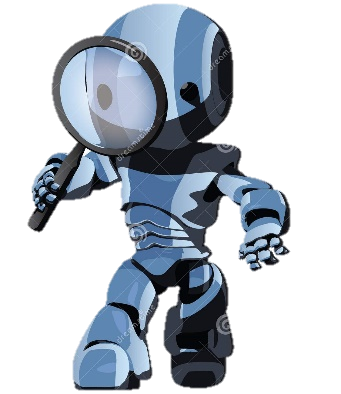 5
Goal Based Agents - Assumes the problem environment
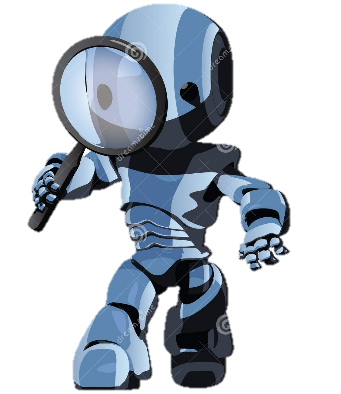 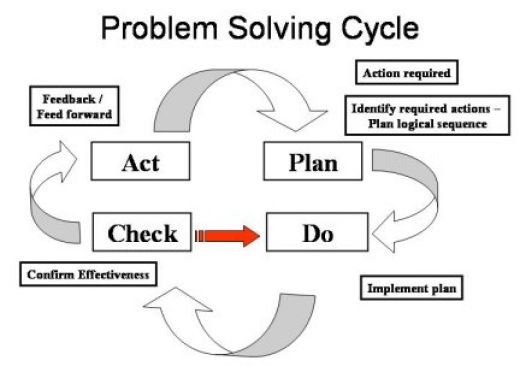 A problem well defined is a problem half-solved

- John Dewey -
8
Well Defined Problems and Solutions
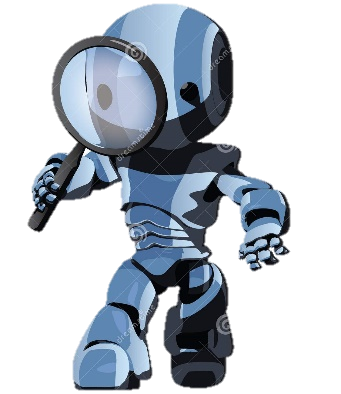 9
KASUS : Mengisi Air
Tersedia ember 4 liter dan ember 3 liter, bagaimana cara mengukur tepat 2 liter ke dalam 1 ember?
Tidak ada tanda dalam ember
Salah satu ember terisi 2 liter
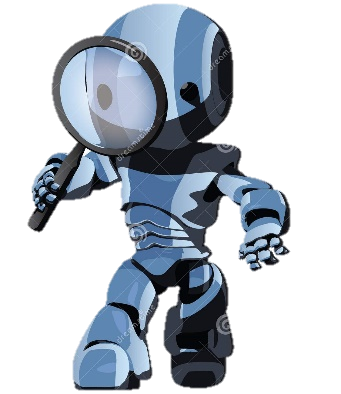 10
KASUS : Mengisi Air
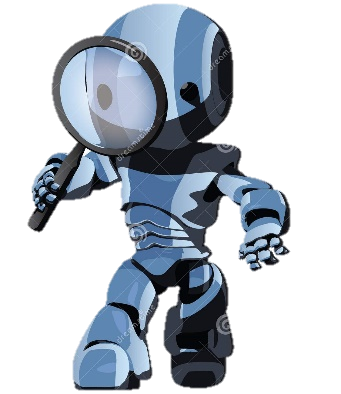 11
KASUS : Mengisi Air
Actions and Successor Function
Fill a bucket
(x y) -> (3 y)
(x y) -> (x 4)
Empty a bucket
(x y) -> (0 y)
(x y) -> (x 0)
Pour contents of one bucket into another
(x y) -> (0, x+y) or (x+y-4, 4)
(x y) -> (x+y, 0) or (3, x+y-3)
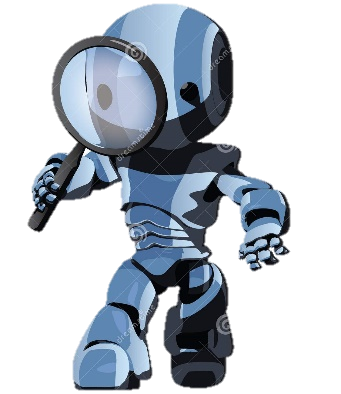 12
KASUS : Mengisi Air
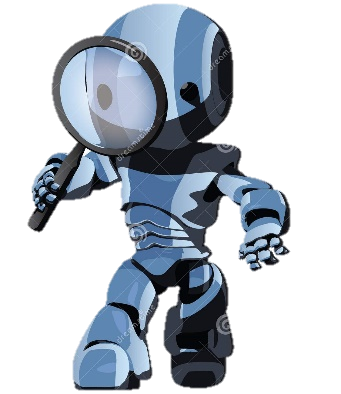 KASUS : Eight Puzzle
Tentukan 
Initial State
Goal State
Succesor Function
Path Cost
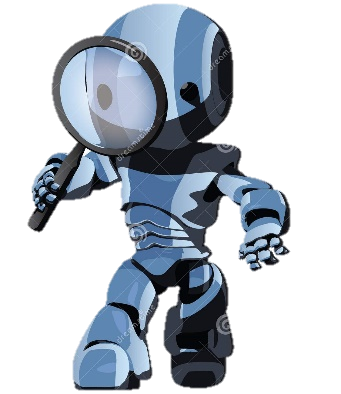 14
KASUS : Map Planning
Tentukan 
Initial State
Goal State
Succesor Function
Path Cost


ARAD  BUCHAREST
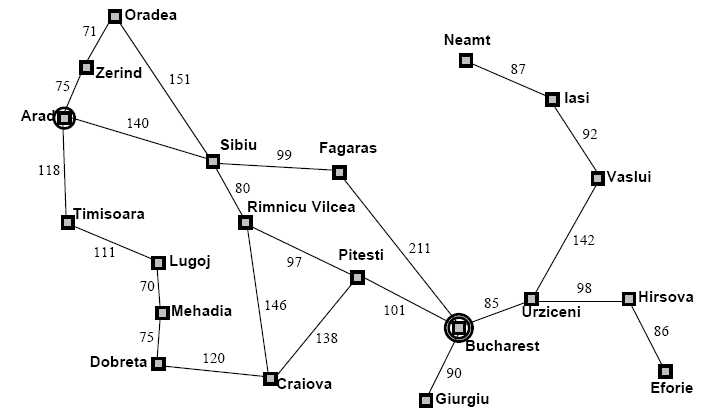 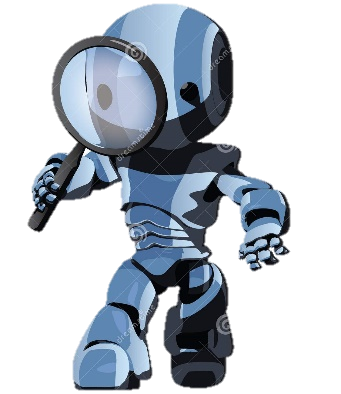 KASUS : Canibal and Missionaris
Tentukan 
Initial State
Goal State
Succesor Function
Path Cost
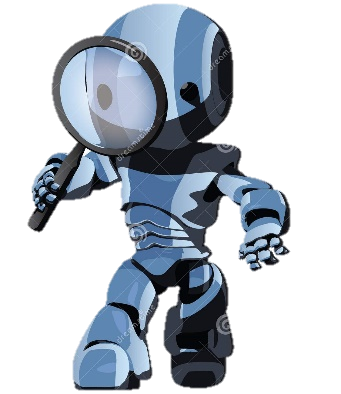 KASUS : The Towers of Hanoi
Tentukan 
Initial State
Goal State
Succesor Function
Path Cost
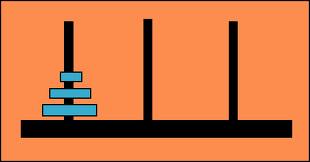 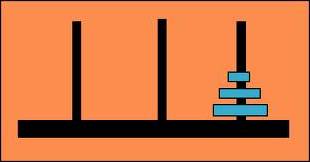 ?
START
GOAL
Pindahkan disk satu persatu mulai dari paling atas ke tiang manapun. 
Disk yang lebih besar tidak boleh ditumpuk diatas disk yang lebih kecil
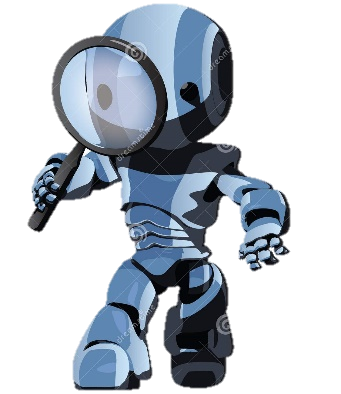 Graph Keadaan
Node M : awal, node T : tujuan. Ada 4 lintasan dari M ke T :
M-A-B-C-E-T
M-A-B-C-E-H-T 
M-D-C-E-T 
M-D-C-E-H-T 
Lintasan buntu atau lintasan yang tidak sampai ke tujuan :
M-A-B-C-E-F-G 
M-A-B-C-E-I-J 
M-D-C-E-F-G 
M-D-C-E-I-J 
M-D-I-J
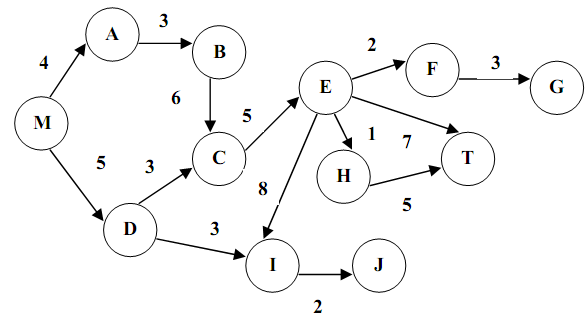 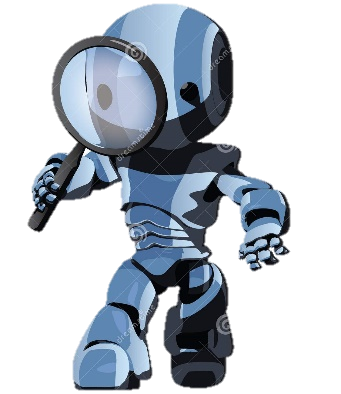 Pohon Pelacakan / Pencarian
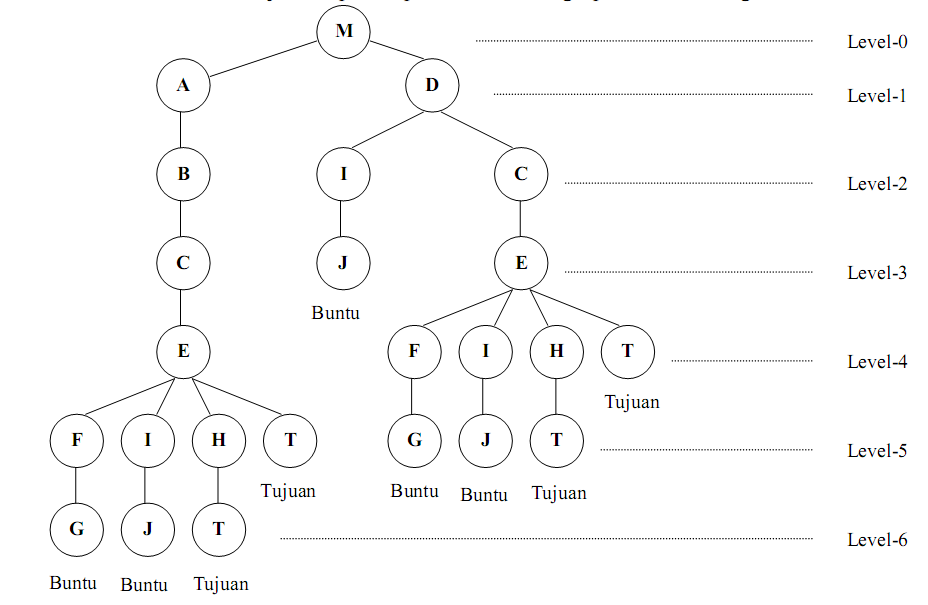 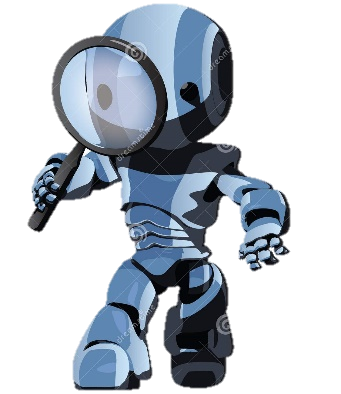 Pohon AND / OR
Pohon OR



Solusi masalah M – 4 kemungkinan – A or B or C or D

Pohon AND



Solusi masalah M – A and B and C and D
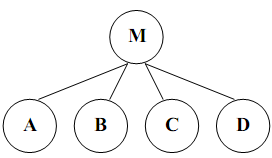 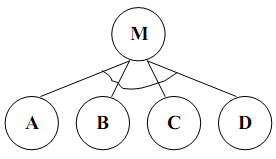 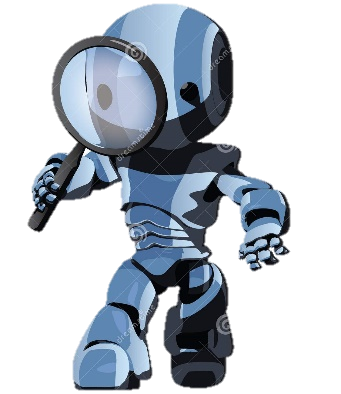 Kriteria Pencarian
Completeness 
apakah metode tersebut menjamin penemuan solusi jika solusinya memang ada? 

Time complexity 
berapa lama waktu yang diperlukan?
Space complexity 
berapa banyak memori yang diperlukan?


Optimality 
apakah metode tersebut menjamin menemukan solusi yang terbaik jika terdapat beberapa solusi berbeda?
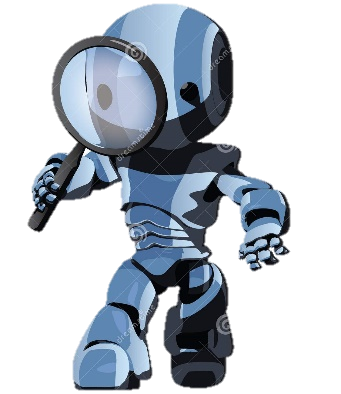 Teknik Pencarian
Pencarian buta 
(uninformed/blind search)
tidak ada informasi awal yang digunakan dalam proses pencarian 
Pencarian melebar pertama 
(Breadth – First Search)  
Pencarian mendalam pertama 
(Depth – First Search)
Pencarian terbimbing 
(informed/heuristic search) 
adanya informasi awal yang digunakan dalam proses pencarian 
Pendakian Bukit 
(Hill Climbing) 
Pencarian Terbaik Pertama 
(Best First Search)
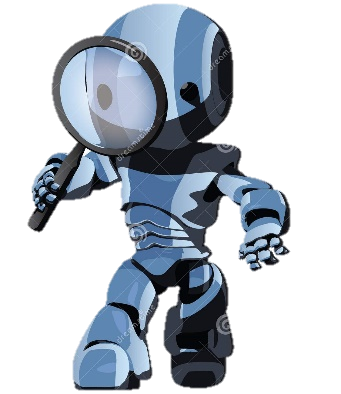 22
Breadth-First Search
Ingatlah dari Struktur Data algoritma dasar untuk pencarian pada grafik atau pohon

Perluas node yang terdangkal dan belum dikunjungi

Tempatkan semua suksesor baru pada akhir antrian FIFO
23
Breadth-First Search
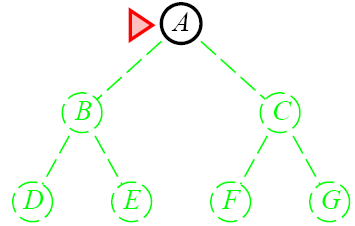 24
Breadth-First Search
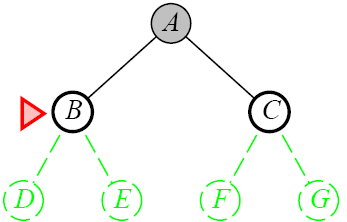 25
Breadth-First Search
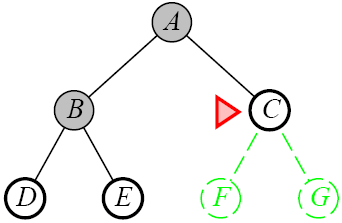 26
Breadth-First Search
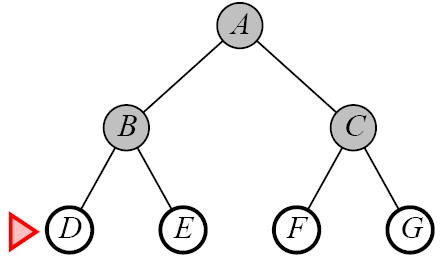 27
Properties of Breadth-First Search
Complete
Yes if b (max branching factor) is finite

Time
1 + b + b2 + … + bd + b(bd-1) = O(bd+1)
exponential in d
Space
O(bd+1)
Keeps every node in memory
This is the big problem; an agent that generates nodes at 10 MB/sec will produce 860 MB in 24 hours

Optimal
Yes (if cost is 1 per step); not optimal in general
A*
Pada A* nilai fungsi evaluasi sama dengan nilai heuristik ditambah dengan 
						f(n) = h(n)+g(n)
h(n) adalah nilai heuristik (jarak terdekat dari node n ke tujuan).
g(n) adalah cost dari start ke node n.
L
J
G
I
F
H
C
D
E
K
B
A
2
A : UDINUS (5)
B : Siliwangi  (6)
C : Imam Bonjol (4)
D : Tugu Muda (3)
E : Kalisari  (6)
F : Pemuda (4)
G : Gajah Mada (2)
H : Veteran (3)
I : Pahlawan (2)
J : Simpang 5 (0)
K : Tawang (8)
L : Sriwijaya (4)
1
2
2
3
3
2
2
2
3
4
1
2
(5 A) – VISITED (A)
(5 A C)(8 A B) – VISITED (A B C)
(6 A C D) (7 A C F) (8 A B) (13 A C K) – VISITED (A B C K D F)
(6 A C D J) (8 A B) (11 A C D E) (13 A C K) – VISITED (A B C K D F … )


*CETAK TEBAL : PATH BARU